Liturgie de l’Eucharistie -> Communion
Devenez ce que vous recevez,Devenez le corps du Christ.Devenez ce que vous recevez,Vous êtes le corps du Christ.

1/ Baptisés en un seul Esprit,Nous ne formons tous qu’un seul corps ;Abreuvés de l’unique Esprit,Nous n’avons qu’un seul Dieu et Père.
Liturgie de l’Eucharistie -> Communion
Devenez ce que vous recevez,Devenez le corps du Christ.Devenez ce que vous recevez,Vous êtes le corps du Christ.


2/ Rassasiés par le pain de vie,Nous n’avons qu’un cœur et qu’une âme ;Fortifiés par l’amour du Christ,Nous pouvons aimer comme il aime.
Liturgie de l’Eucharistie -> Communion
Devenez ce que vous recevez,Devenez le corps du Christ.Devenez ce que vous recevez,Vous êtes le corps du Christ.

3/ Purifiés par le sang du Christ,Et réconciliés avec Dieu ;Sanctifiés par la vie du Christ,Nous goûtons la joie du royaume.
Liturgie de l’Eucharistie -> Communion
Devenez ce que vous recevez,Devenez le corps du Christ.Devenez ce que vous recevez,Vous êtes le corps du Christ.


4/ Rassemblés à la même tableNous formons un peuple nouveau ;Bienheureux sont les invitésAu festin des Noces éternelles
Liturgie de l’Eucharistie -> Communion
Devenez ce que vous recevez,Devenez le corps du Christ.Devenez ce que vous recevez,Vous êtes le corps du Christ.


5/ Appelés par Dieu notre PèreA devenir saints comme lui,Nous avons revêtu le ChristNous portons la robe nuptiale
Liturgie de l’Eucharistie -> Communion
Devenez ce que vous recevez,Devenez le corps du Christ.Devenez ce que vous recevez,Vous êtes le corps du Christ.


6/ Envoyés par l’Esprit de DieuEt comblés de dons spirituelsNous marchons dans l’amour du ChristAnnonçant la bonne Nouvelle
Liturgie de l’Eucharistie -> Communion
Devenez ce que vous recevez,Devenez le corps du Christ.Devenez ce que vous recevez,Vous êtes le corps du Christ.

7/ Rendons gloire à Dieu notre PèrePar Jésus son Fils bien aiméDans l’Esprit, notre communionQui fait toute chose nouvelle.
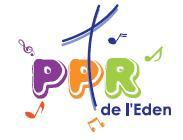